Minerals
Chapter 9
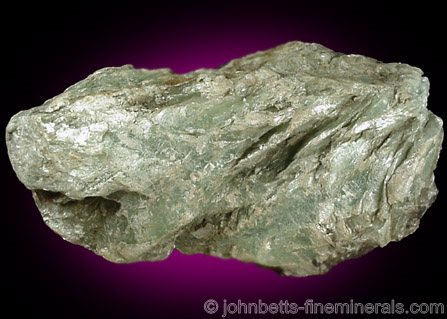 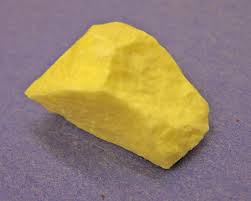 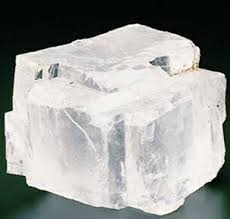 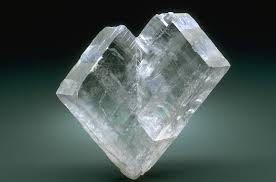 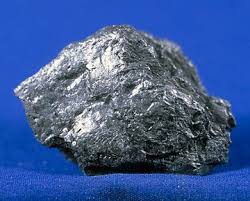 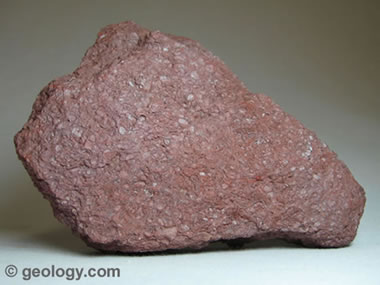 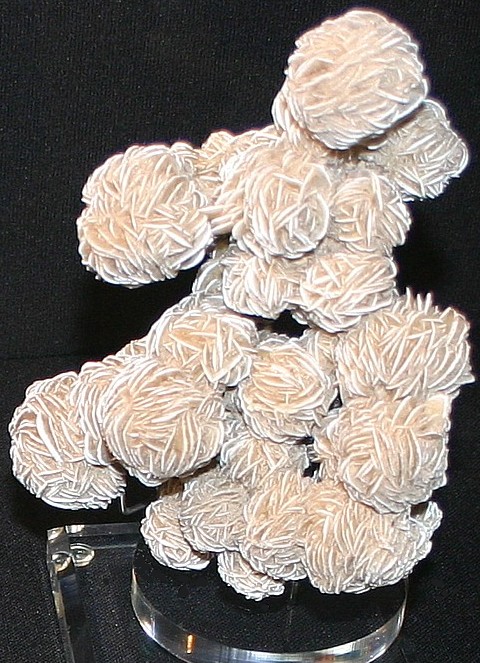 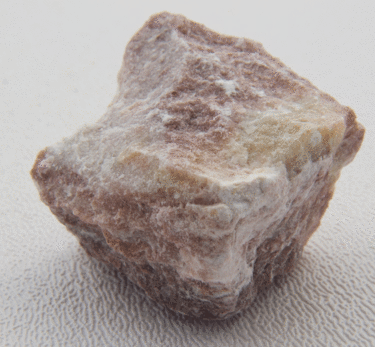 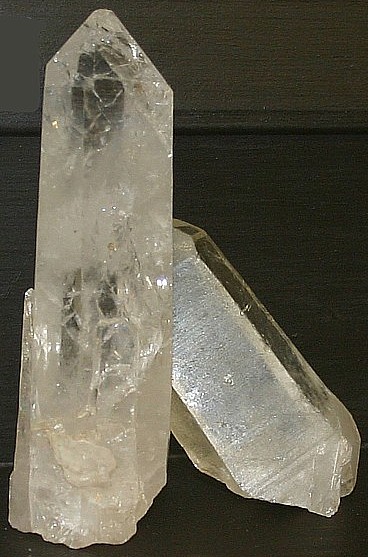 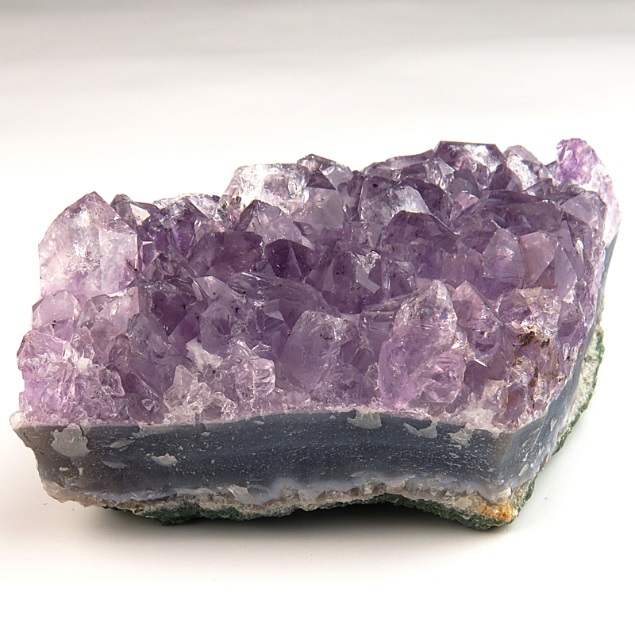 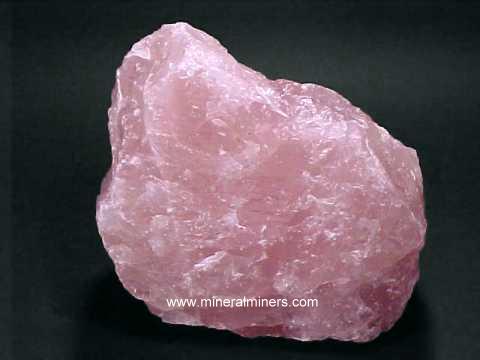 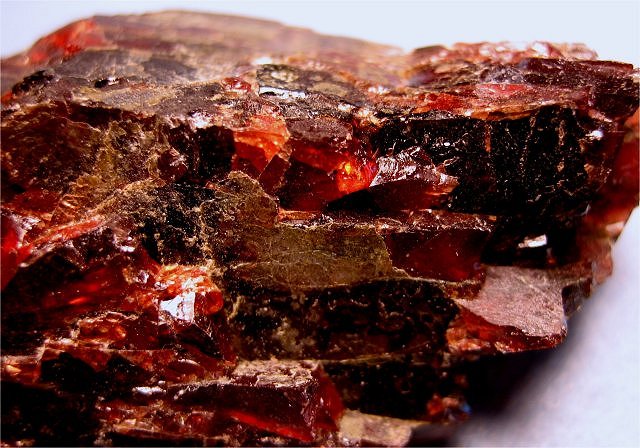 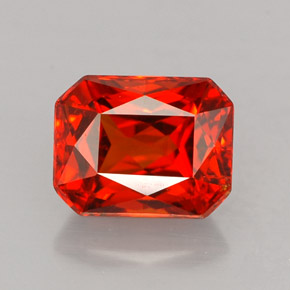 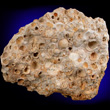 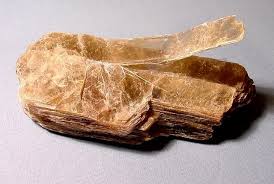 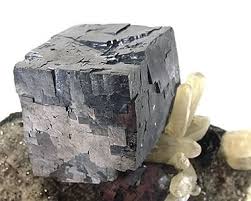 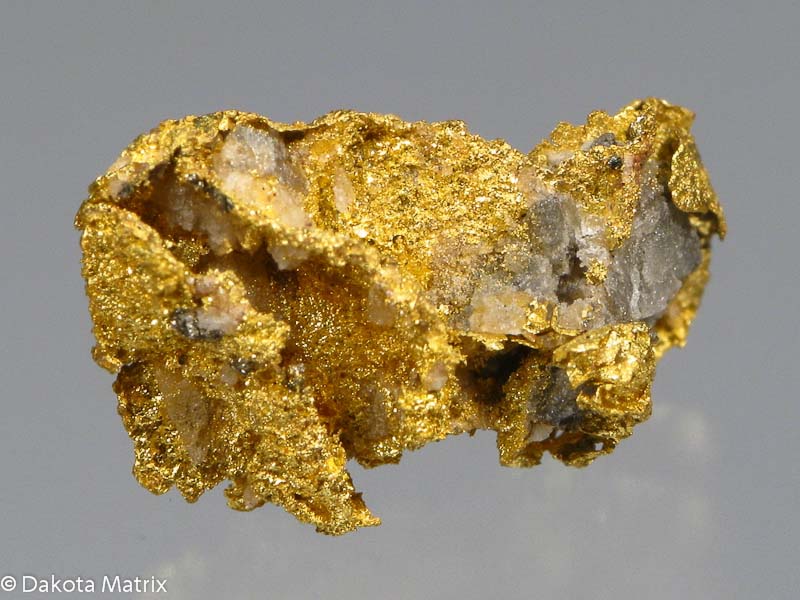 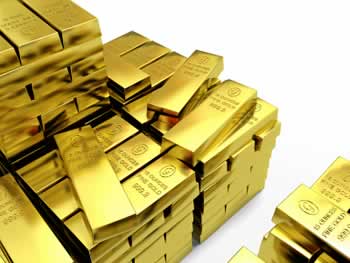 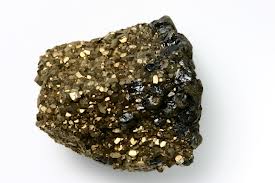 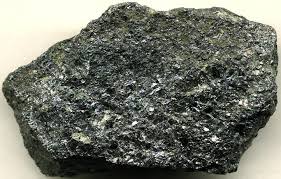 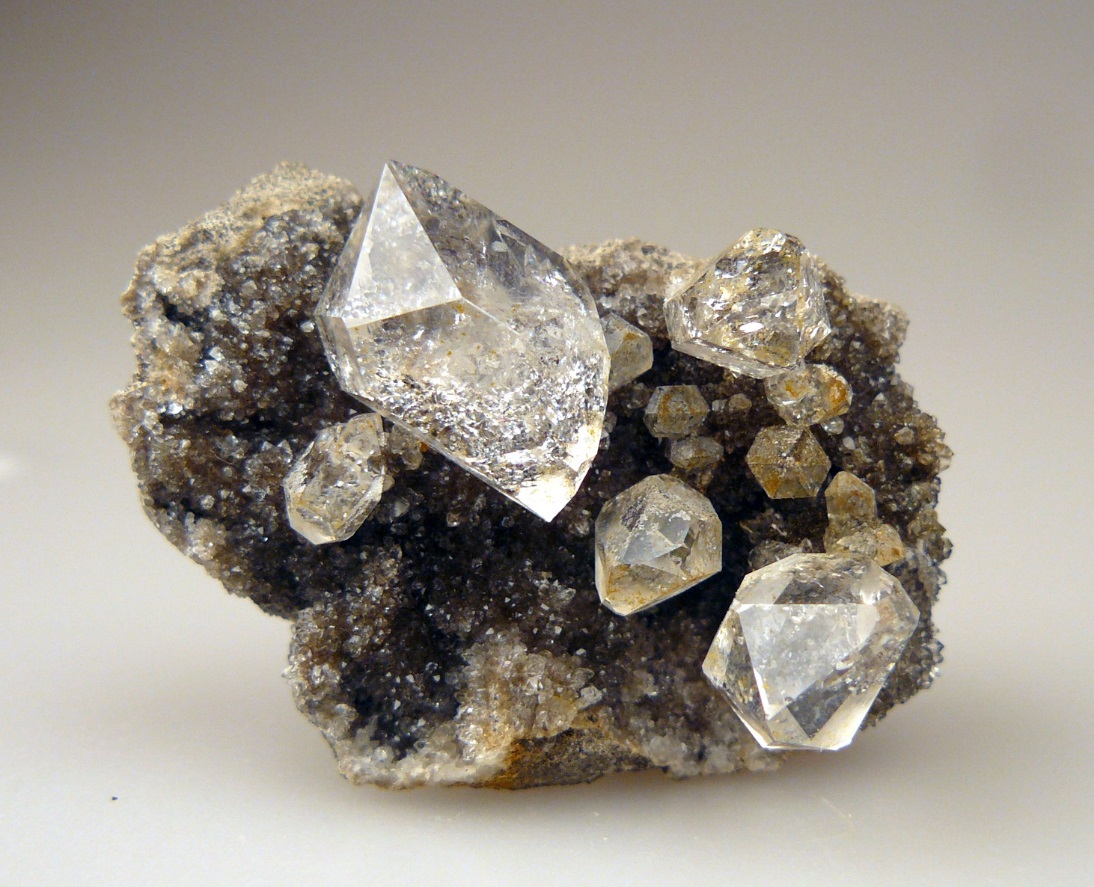 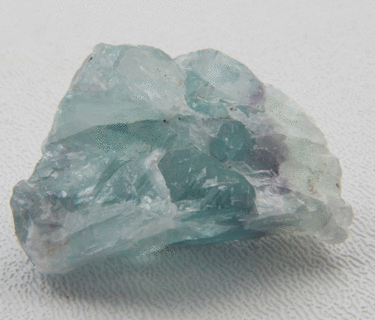 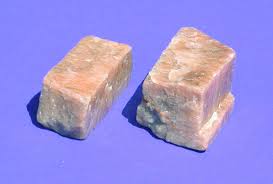 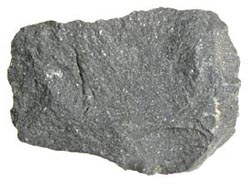 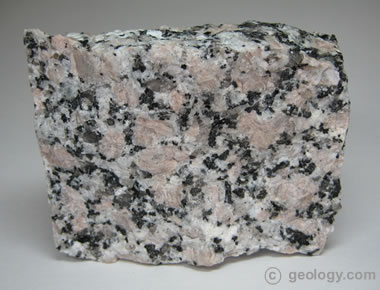 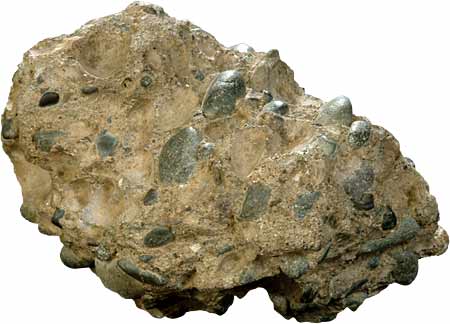 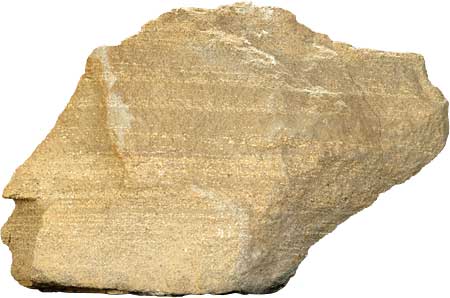 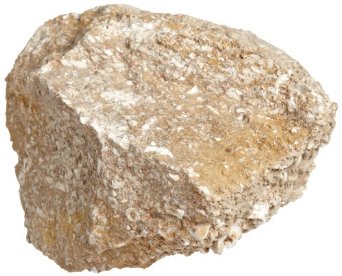 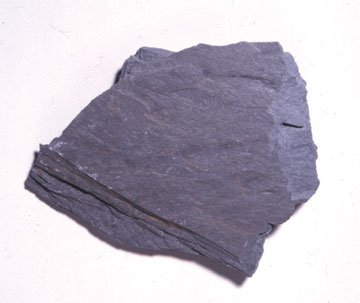 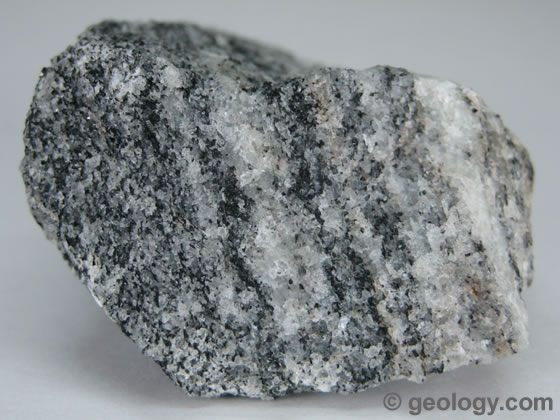